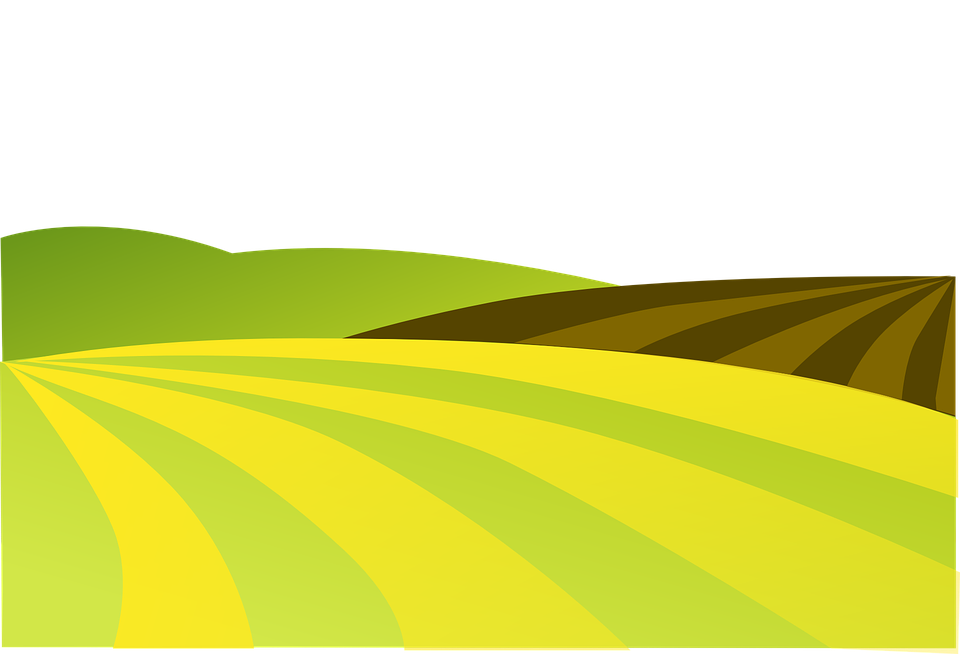 Megjárta Jancsi
Erdei-Nagy Erzsébet
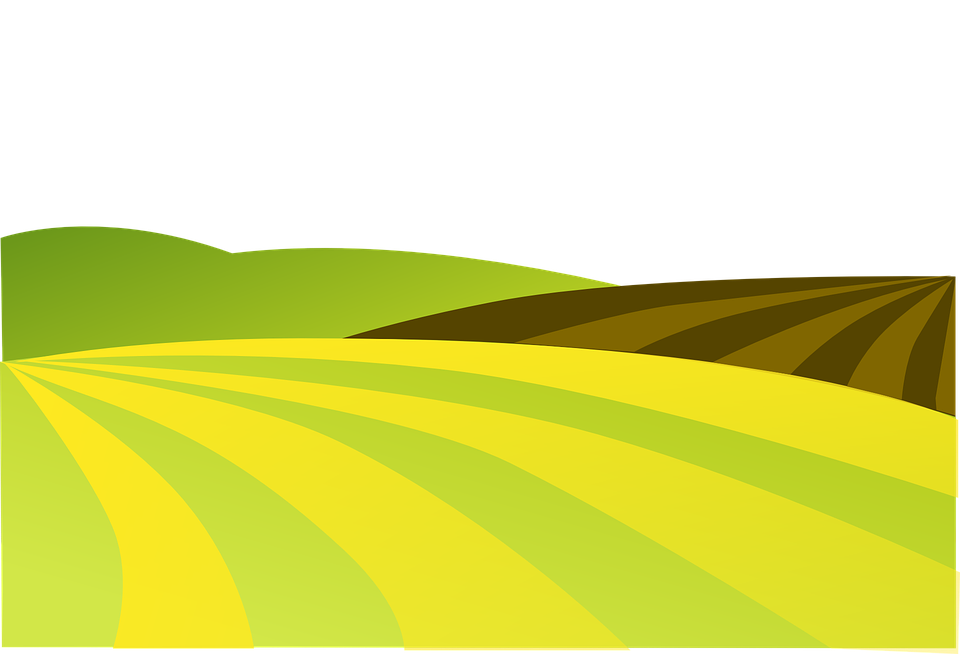 apa, fiú, munka, fáradtság, kutya, ebéd, éhség, sírás
VÉGE
START
[Speaker Notes: 1 percük van megjegyezni a szavakat.]
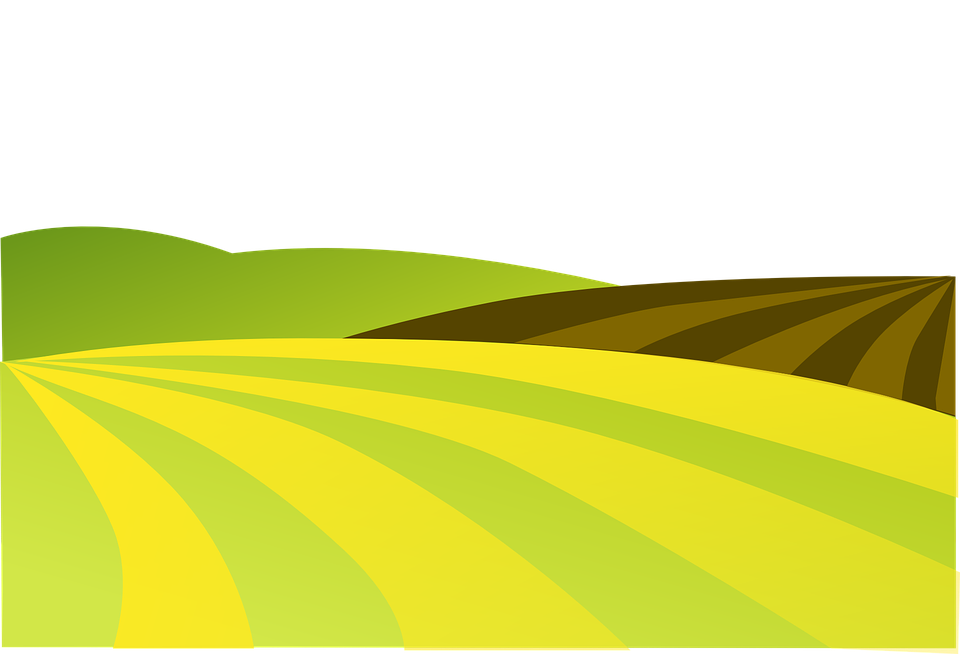 apa,
fiú,
munka,
fáradtság,
kutya,
éhség,
ebéd,
sírás
START
VÉGE
[Speaker Notes: 1 percük van leírni a szavakat.]
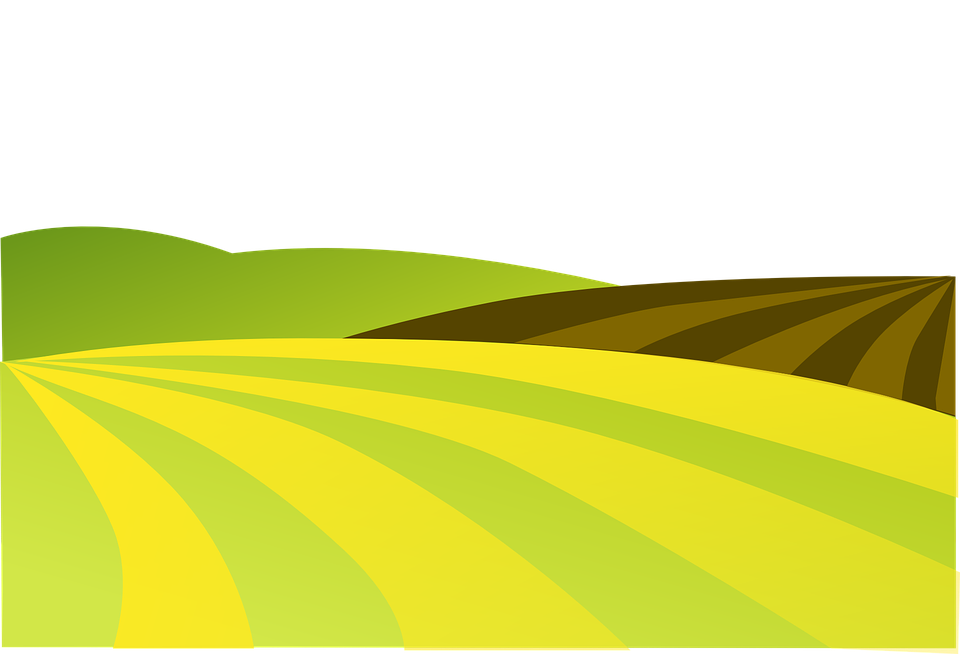 Mivel dolgozhattak?
sóá
akpa
aksza
valil
feszej
glyebere
ásó
kapa
kasza
villa
fejsze
gereblye
[Speaker Notes: Írják le a füzetükbe! Ellenőrzéshez a szóra kell kattintani.]
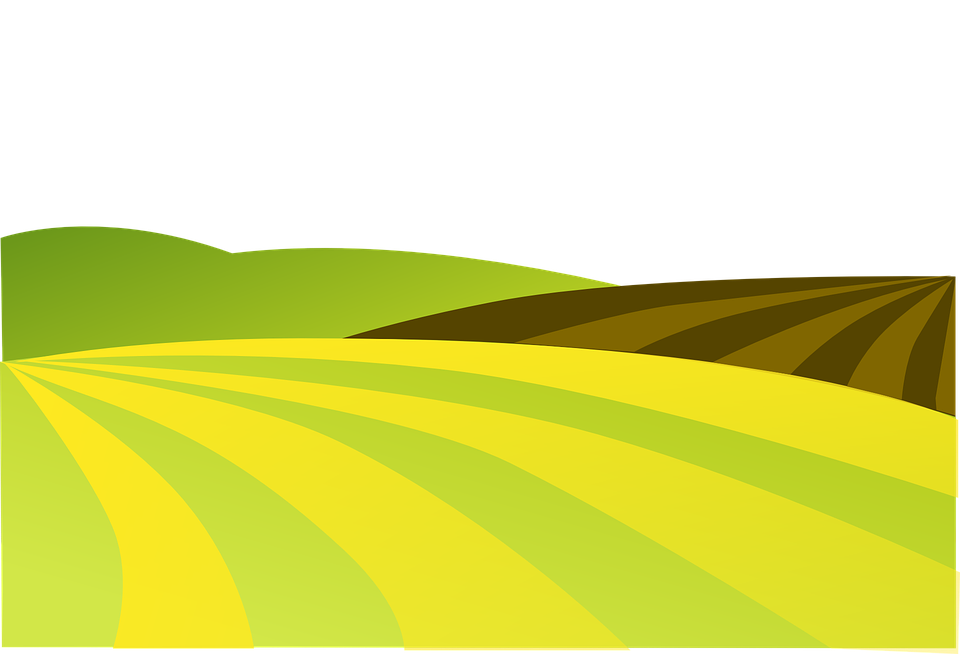 Kire igaz?
Jancsi
apa
bölcs
lusta
éhes
dolgos
buta
jóllakott
[Speaker Notes: Füzetben szétválogatni, majd összekötni az ellentétes jelentésűeket. Ellenőrzéshez a szóra kell kattintani. Az összekötéshez csak kattintani kell.]
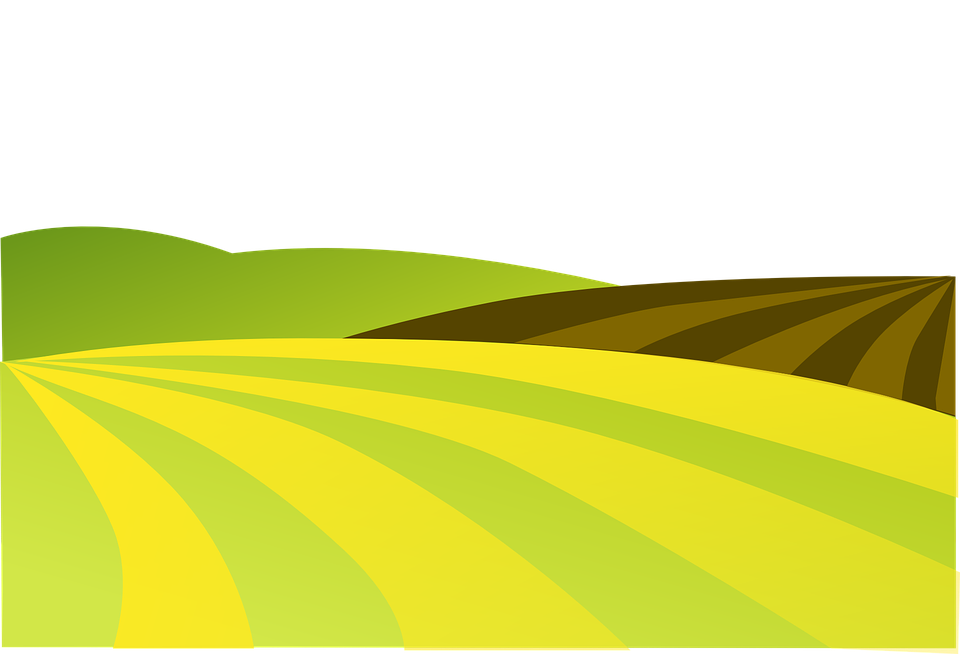 Mikor történt?
Ki mit csinált?
apa
Jancsi
10.
2.
letette
letette
kikerült
5.
8.
elfáradt
lefeküdt
odadobta
3.
1.
9.
6.
7.
odaült
megette
sírva fakadt
4.
megéhezett
[Speaker Notes: Az igére kattintva megjelenik az aláhúzás. Utána sima kattintással a sorszámok.]
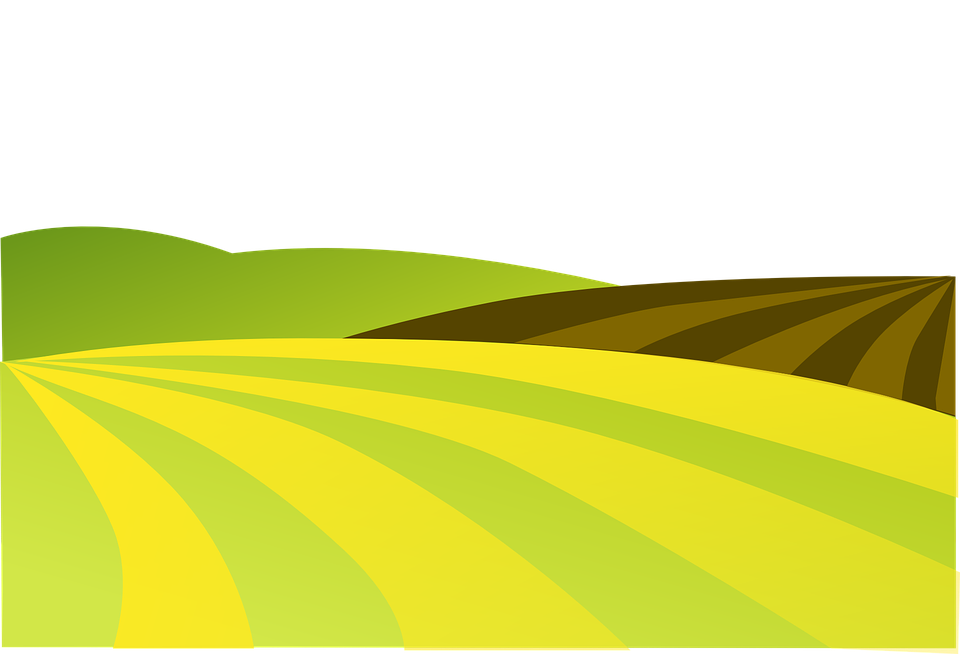 Fejezd be a mondatot!
Jancsi nem kapott ebédet, mert …
Jancsi nem kapott ebédet, ezért …
Jancsi nem kapott ebédet, pedig…
Jancsi nem kapott ebédet, hogy …
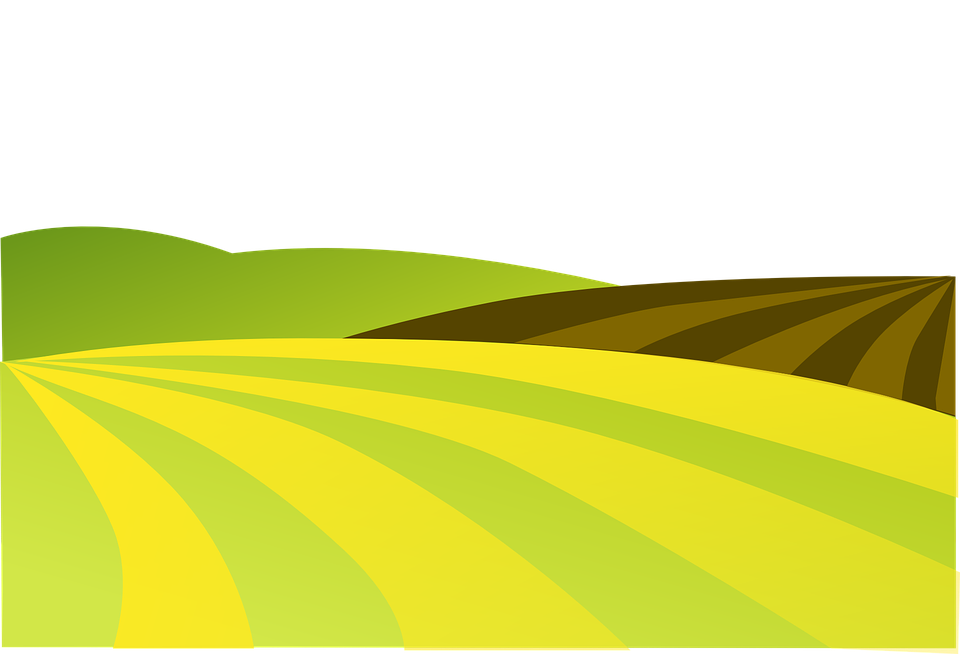 Mi a vége?
Hamar munka
idő kell.
Munka után
ritkán jó.
Jó munkához
kétszer fárad
A rest
édes a pihenés.
[Speaker Notes: Az elejére kattintva odaúszik a vége.]